Karteikarten
Zahlen schnell sehen im ZR bis 20
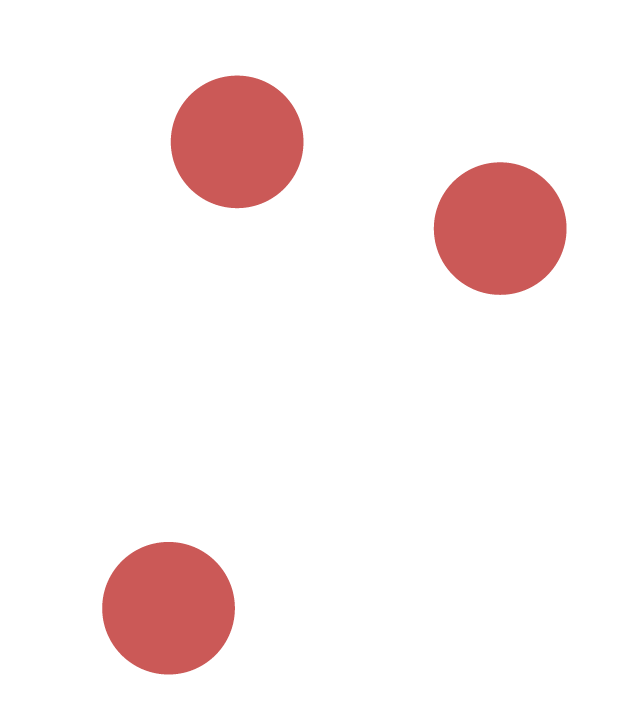 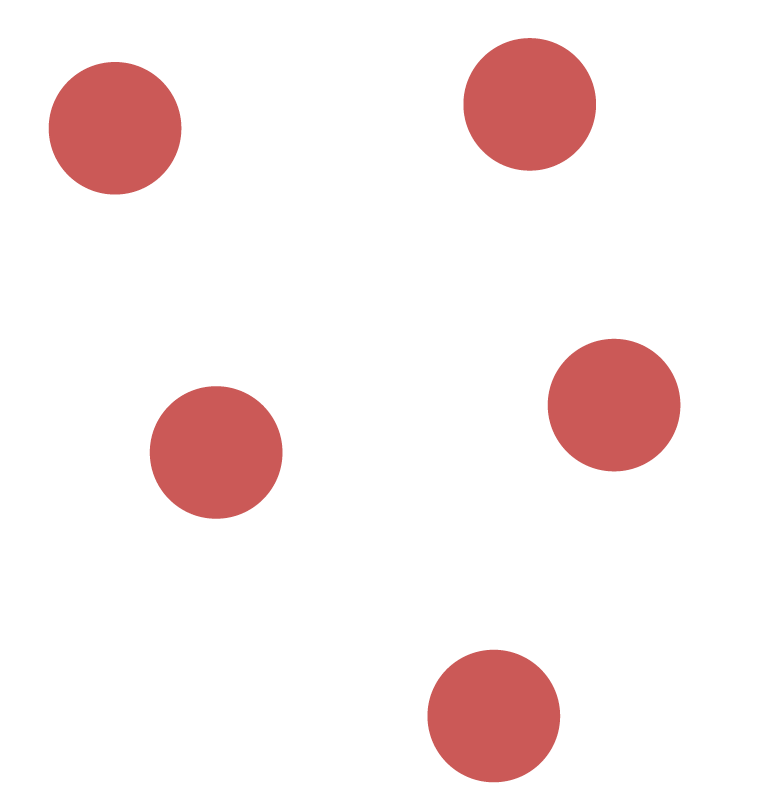 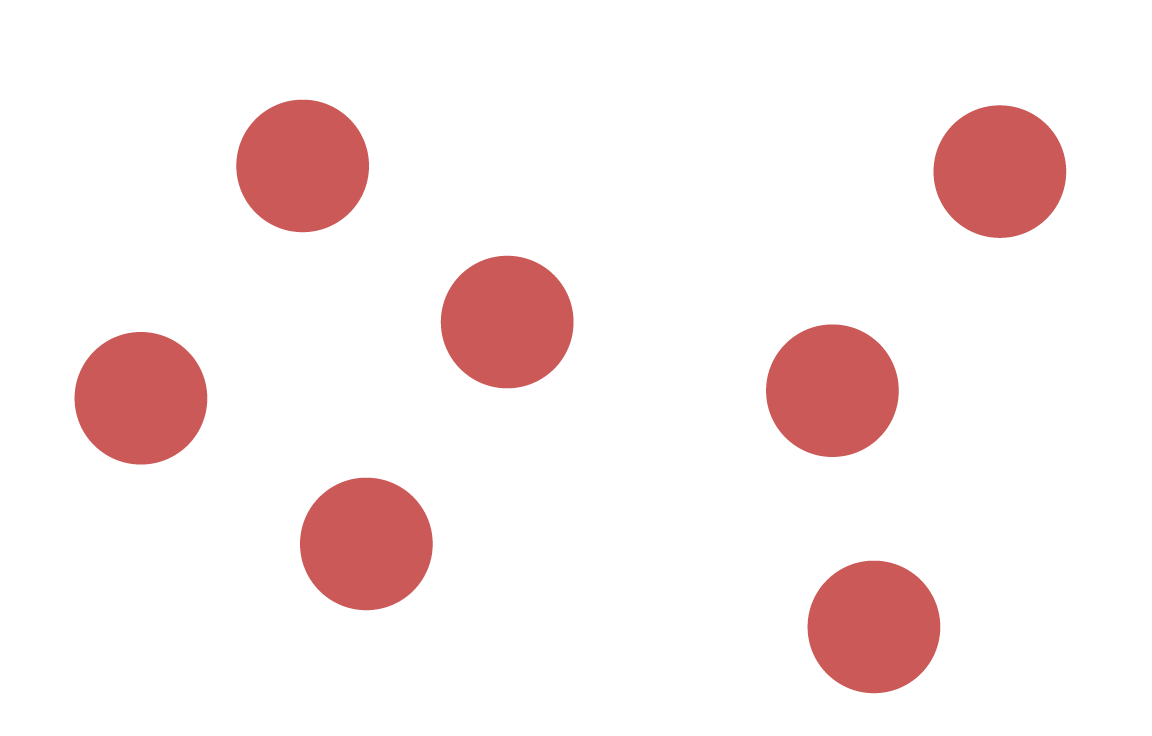 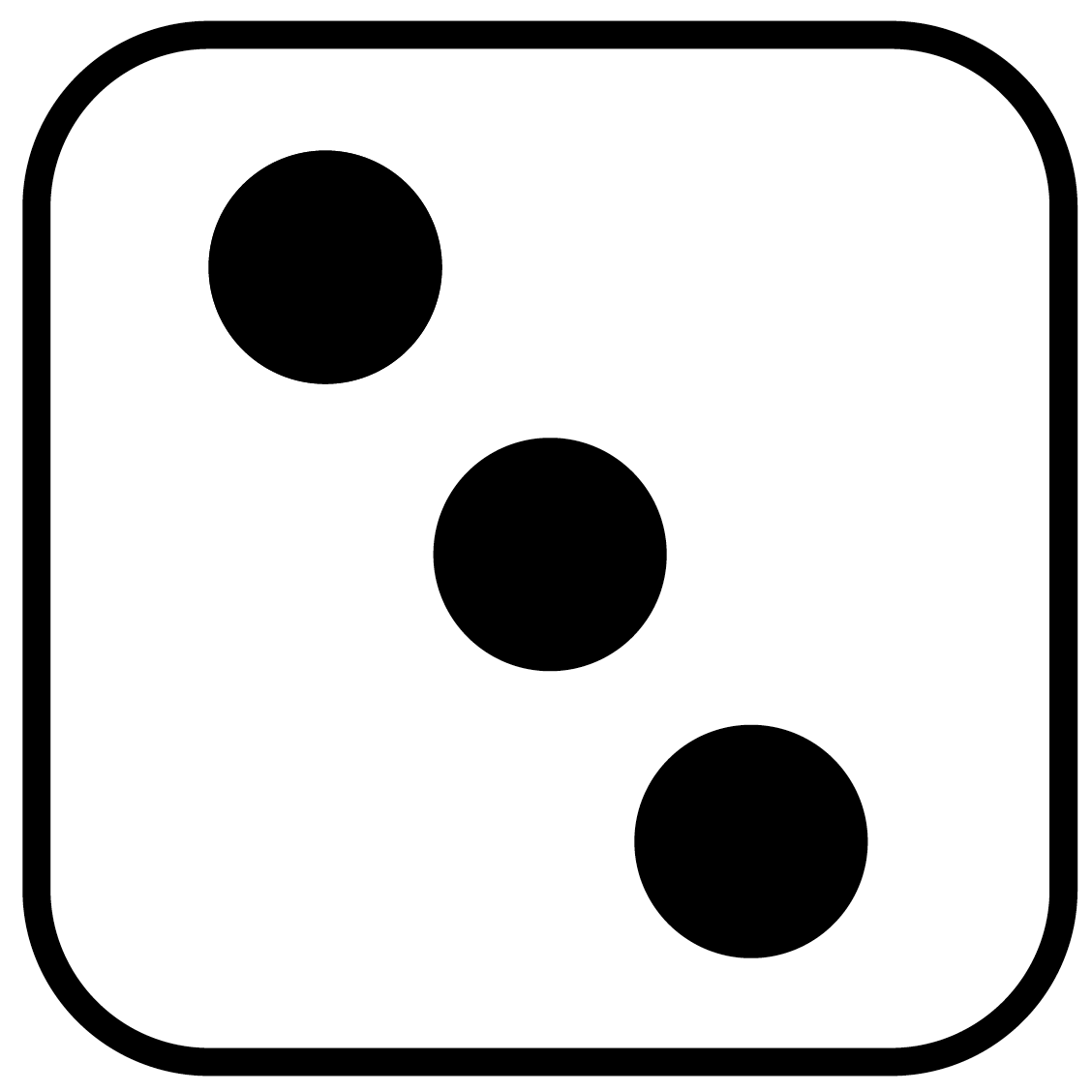 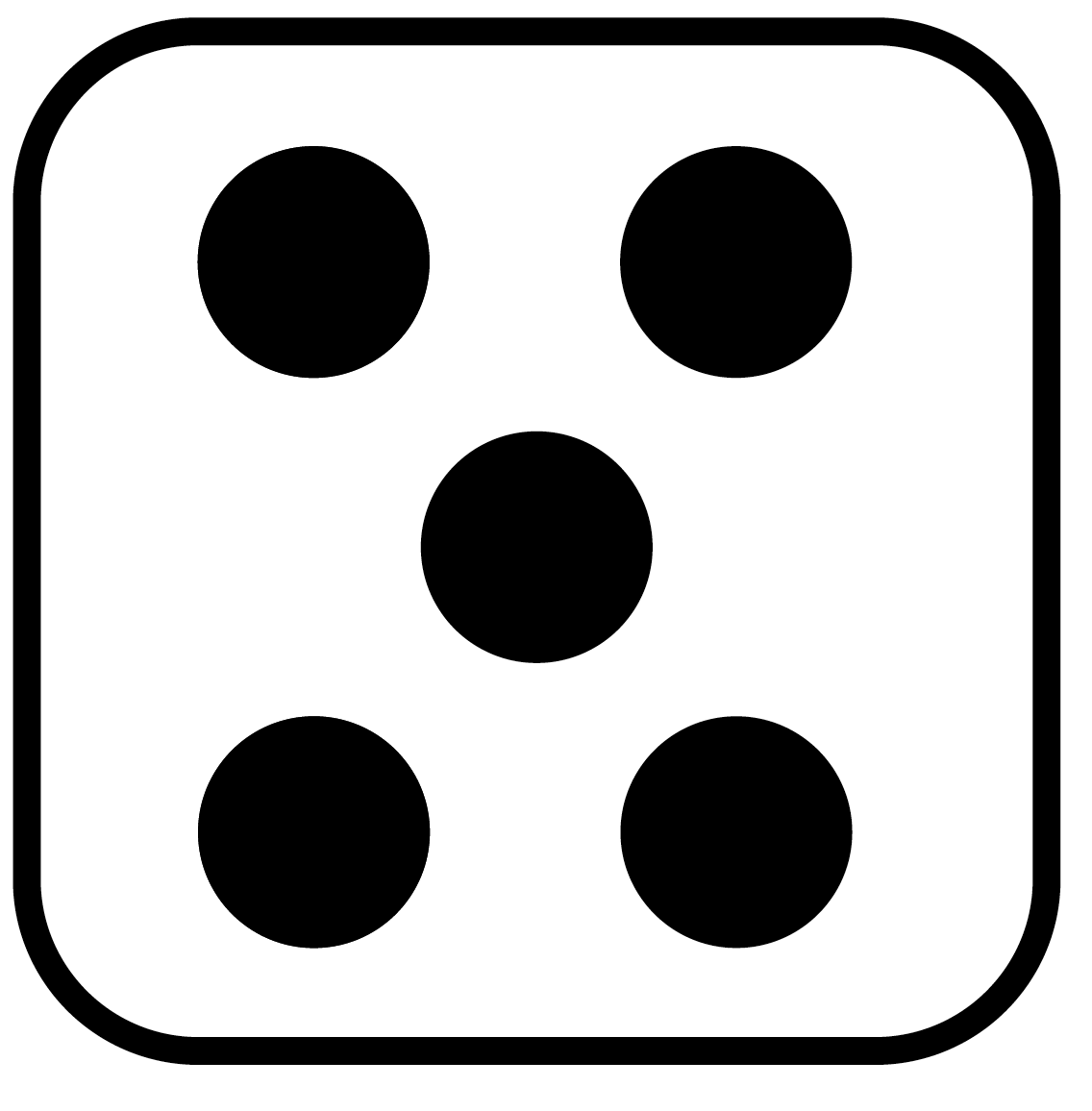 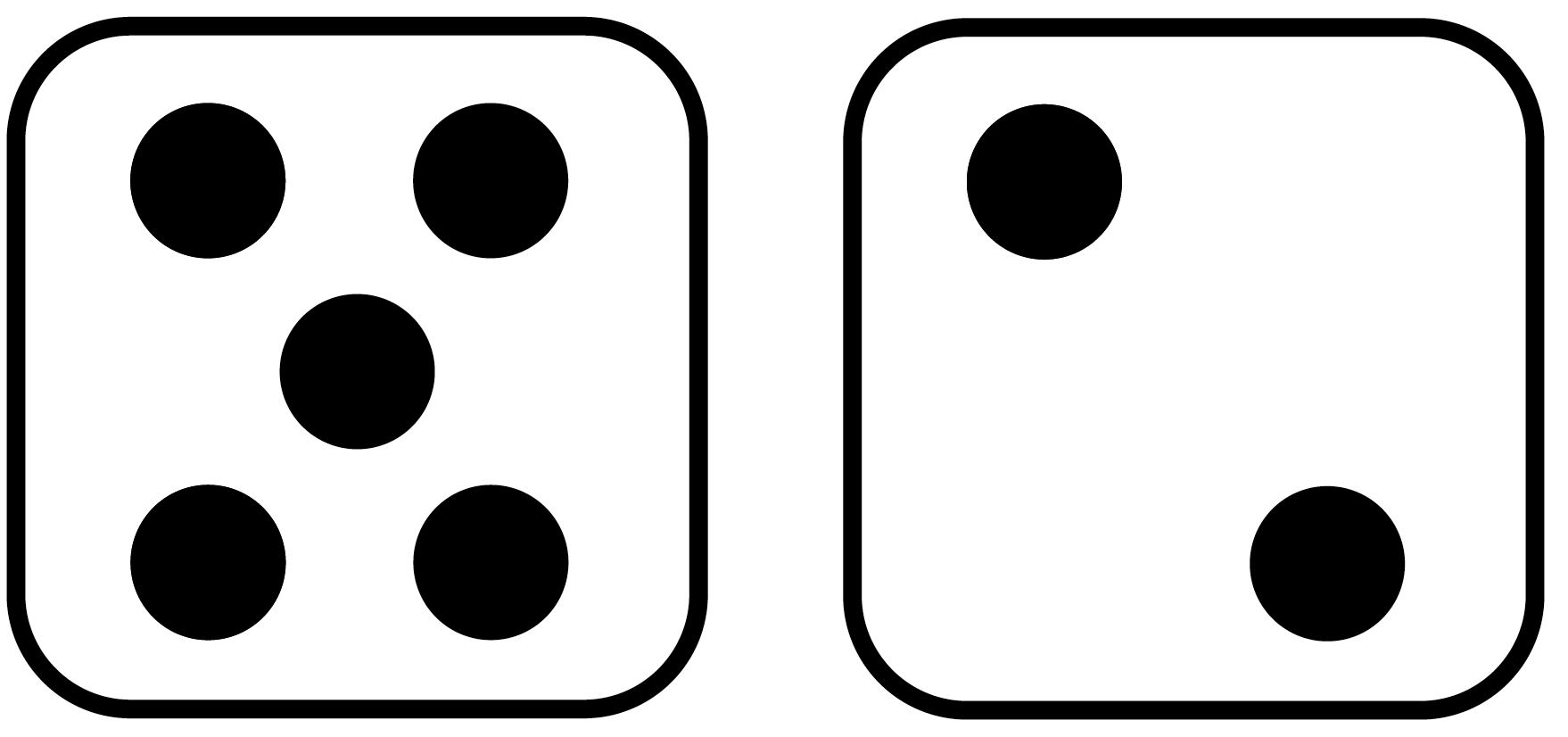 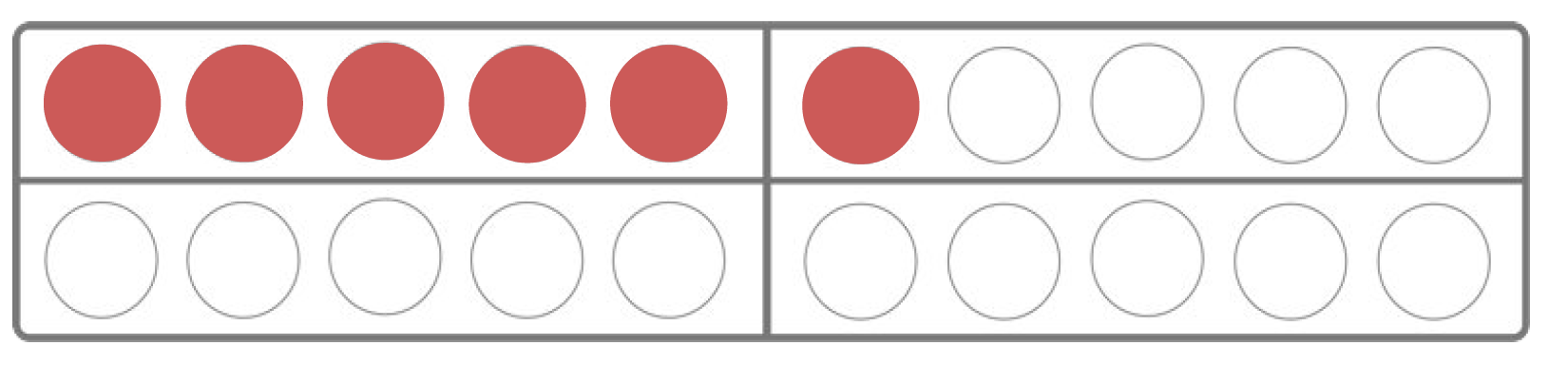 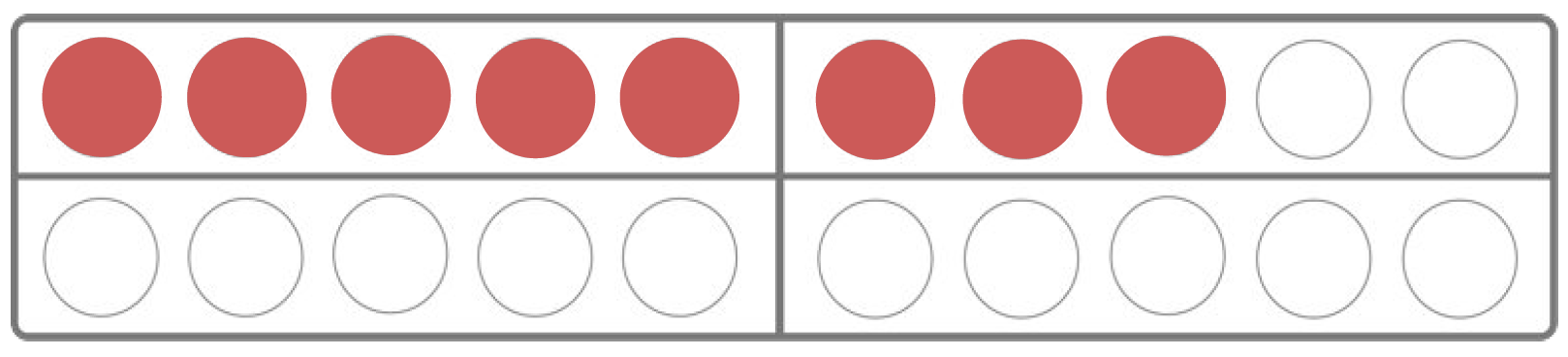 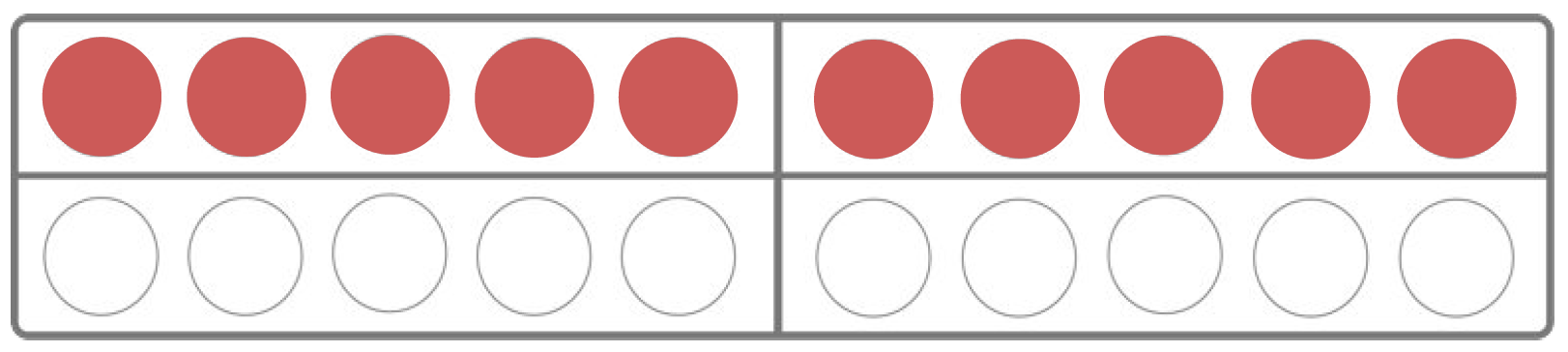 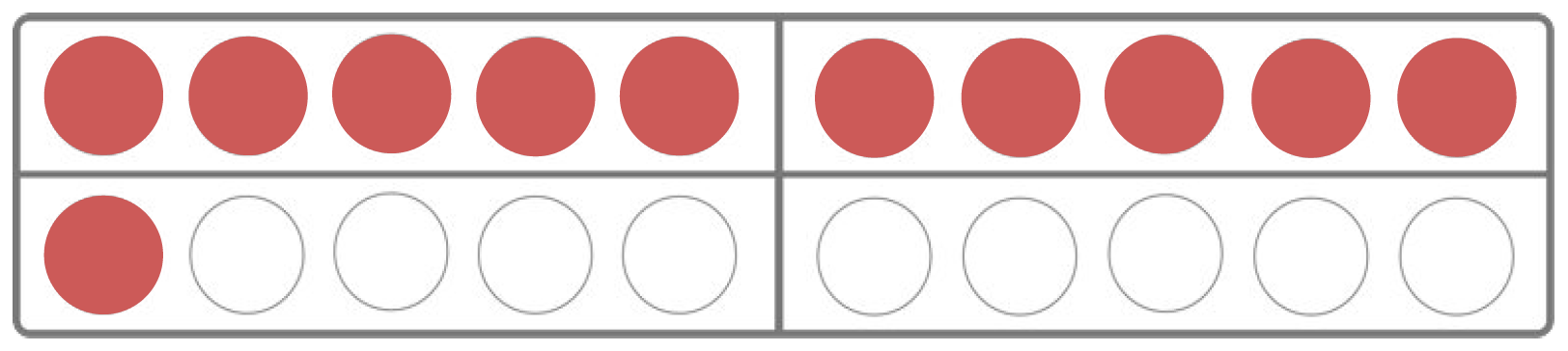 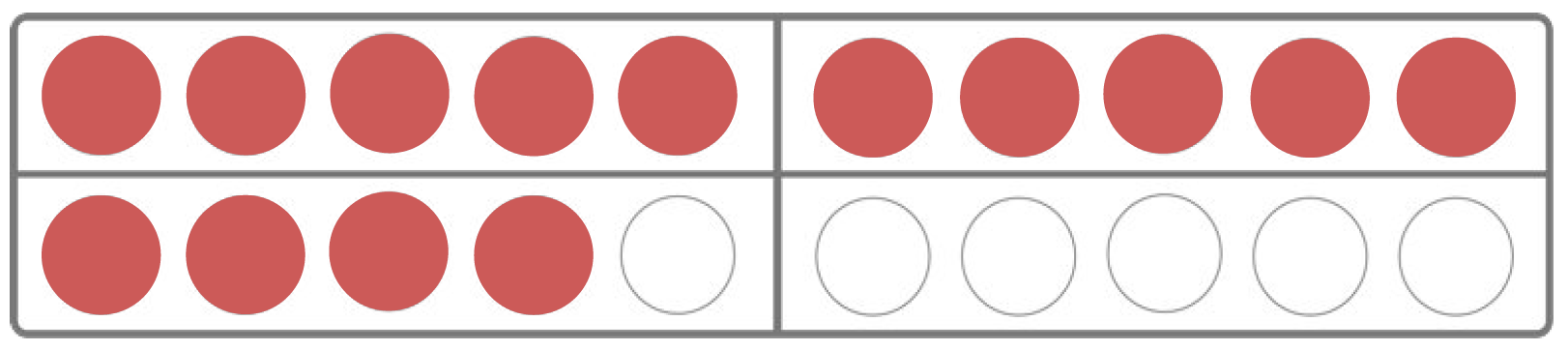 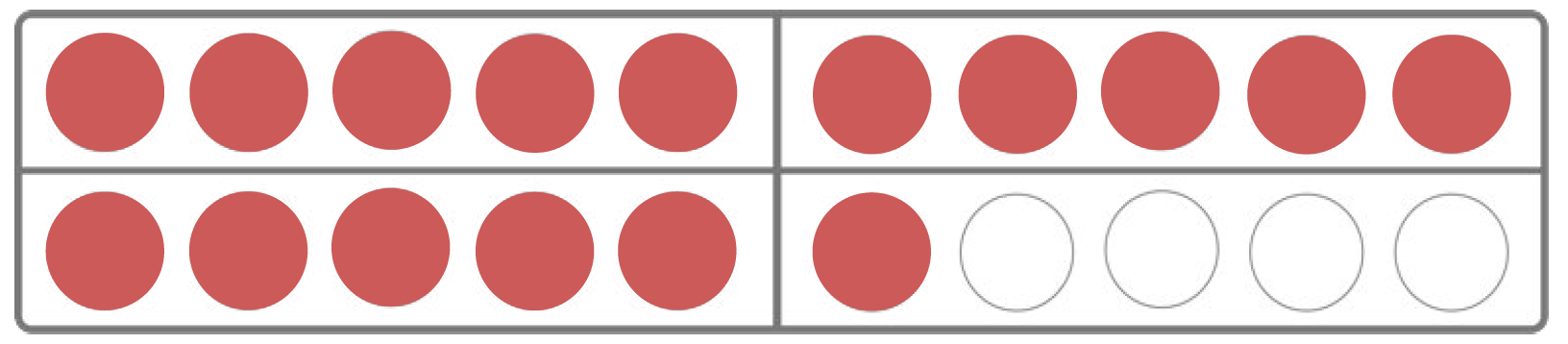 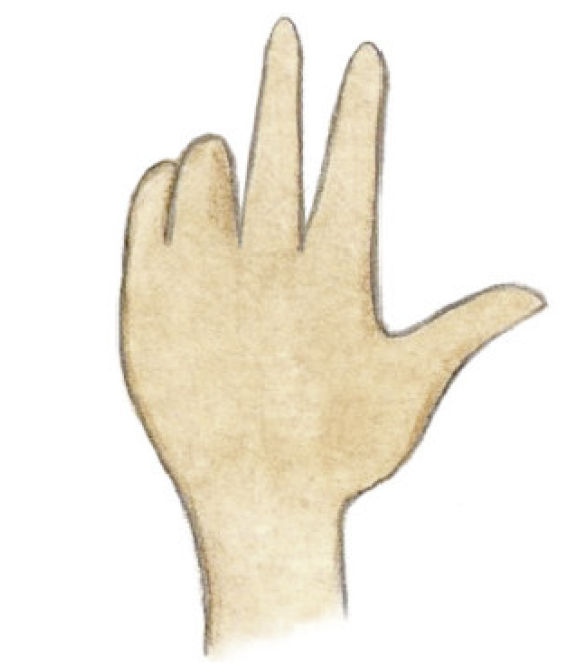 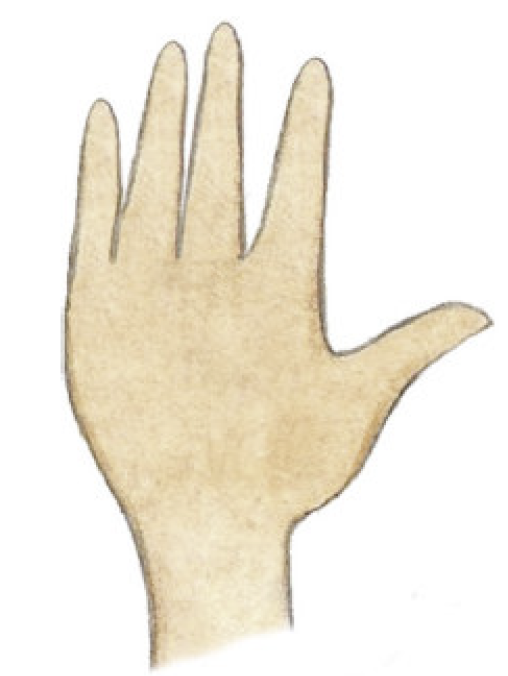 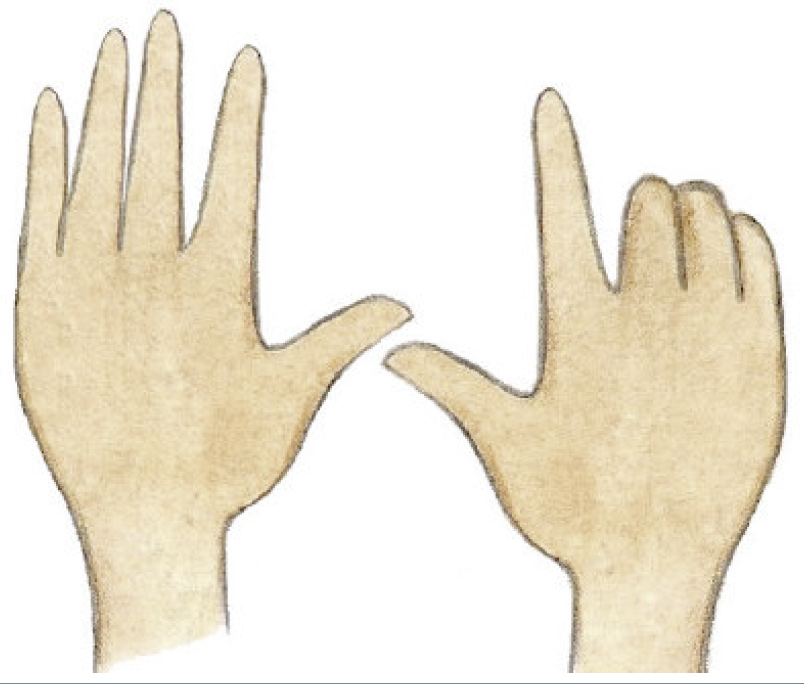